Народная игрушка.
Учитель: Абакумова Л.В.
МбОУ «Общеобразовательная Хетовская средняя школа»
Архангельская область
2014 год
Игра и игрушка – часть народных традиций
В старину игрушки мастерили из прутьев, сучков, мха, листьев, плодов – из всего, что с такой щедростью дарила природа. Даже обычное полено наряжали куклой.
традиционная народная игрушка
Из глины.
Из ткани и из дерева.
Погремушки
До сих пор мастерят в Архангельской области погремушки – «шаркунки» из сосновых цепочек взамок или полностью из бересты.
Каталки
Каталка завораживает, увлекает за собой и так помогает ребёнку учиться ходить.
Обрядовое печенье
«Козули» из Архангельска
«Тетёрки» из Каргополя
Каргопольская  игрушка. Свистульки
Свистульки издавали нехитрые, но завораживающие звуки. Свист в обрядах глубокой древности считался надёжным средством отпугивания злых сил.
Каргопольская глиняная игрушка
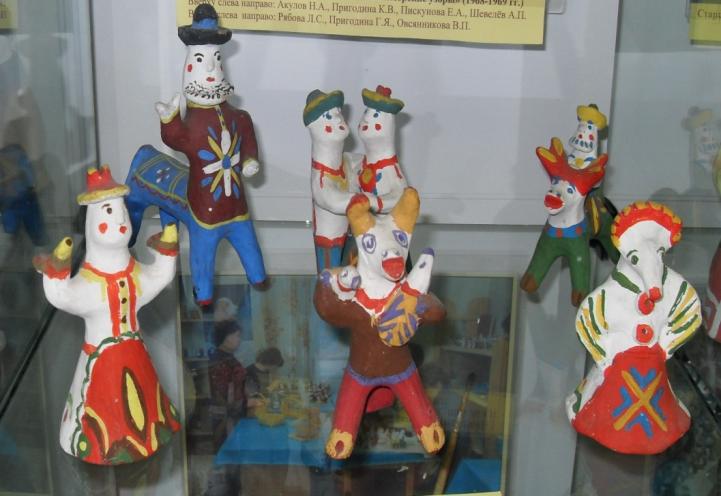 Каргопольская роспись
Узоры и орнаменты
Знаки солнца
г.каргополь, центр народных ремёсел «Берегиня»
Тряпичные  куклы
В каждой крестьянской семье были самодельные тряпичные куклы, их вертели из старого тряпья, считалось, что ношеная материя хранила родовую силу и охраняла малыша от тёмных сил.
куклы – обереги, игровые и обрядовые
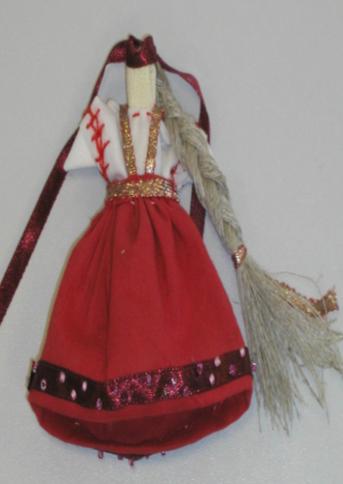 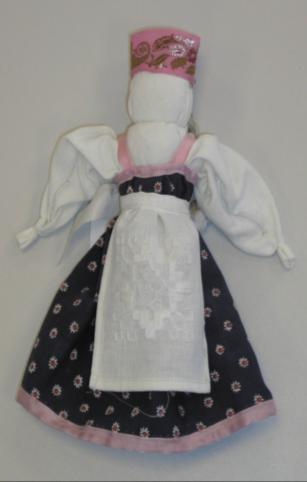 Малышок-голышок, Покосница
Кукла-зернушка, Берегиня
Куклы – перевёртыши
Спасибо за внимание!